Школа – гимназия № 3 имени Камалбека Дарданова г. Талас
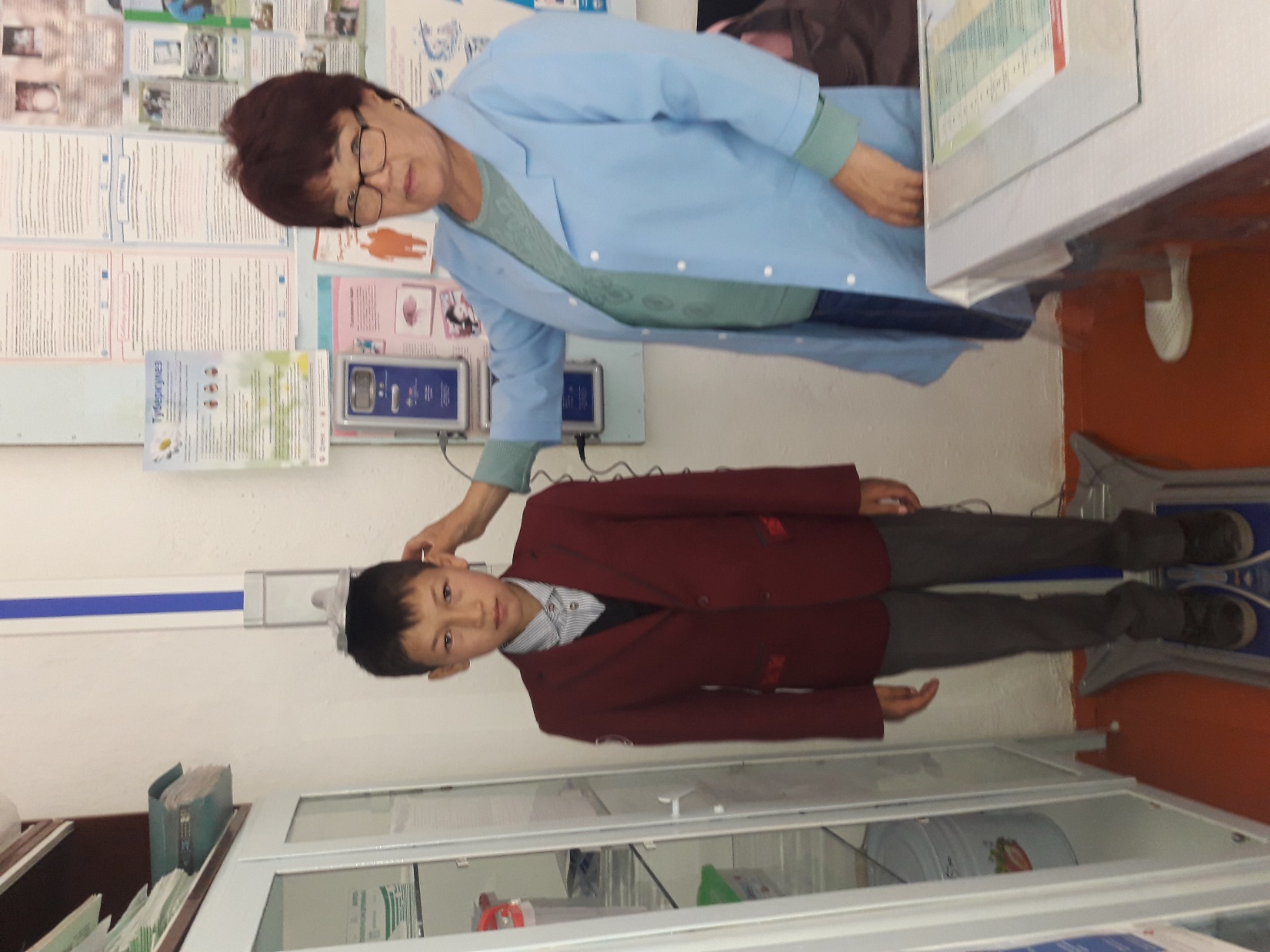